Welcome!  Please get out your prelab for a stamp!
Please pass forward your tag and recapture activity from last class!
7nd period tags
2th and 6th periods recapture
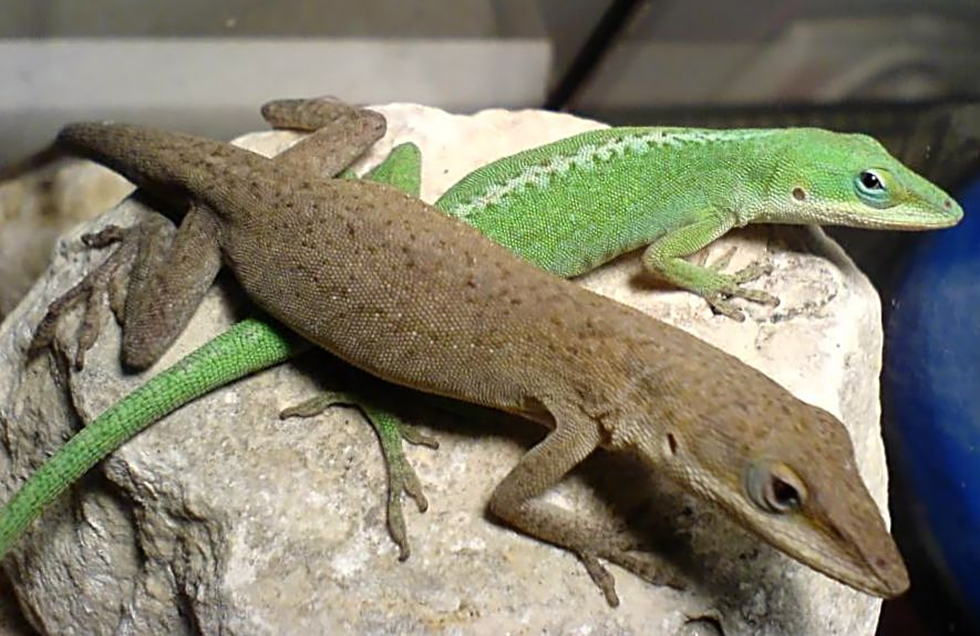 Today’s purpose:How many Green Anoles live in Wolf Prairie?
Catching them – need to be quiet
Look carefully – “Zen out” camouflage, up on branches
Laser strategy
Be gentle!
Tag with sharpie – mark behind head on neck, dark band all around and a number
Photograph tagged anole
Release to same location
Tagging
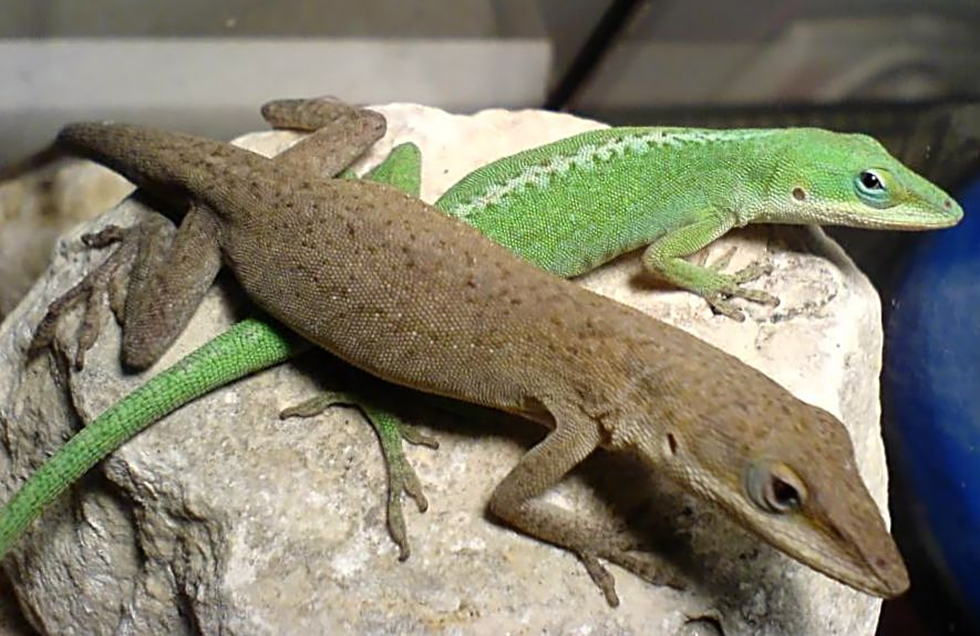 Catching pairs – net, gloves, sharpies (10)
Pairs stay in location
Others – at seating area, joining iNaturalist
Roles:
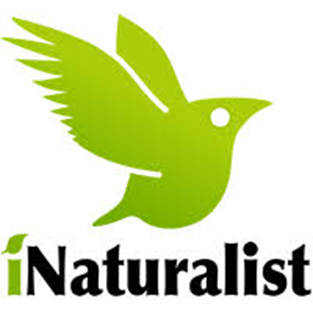 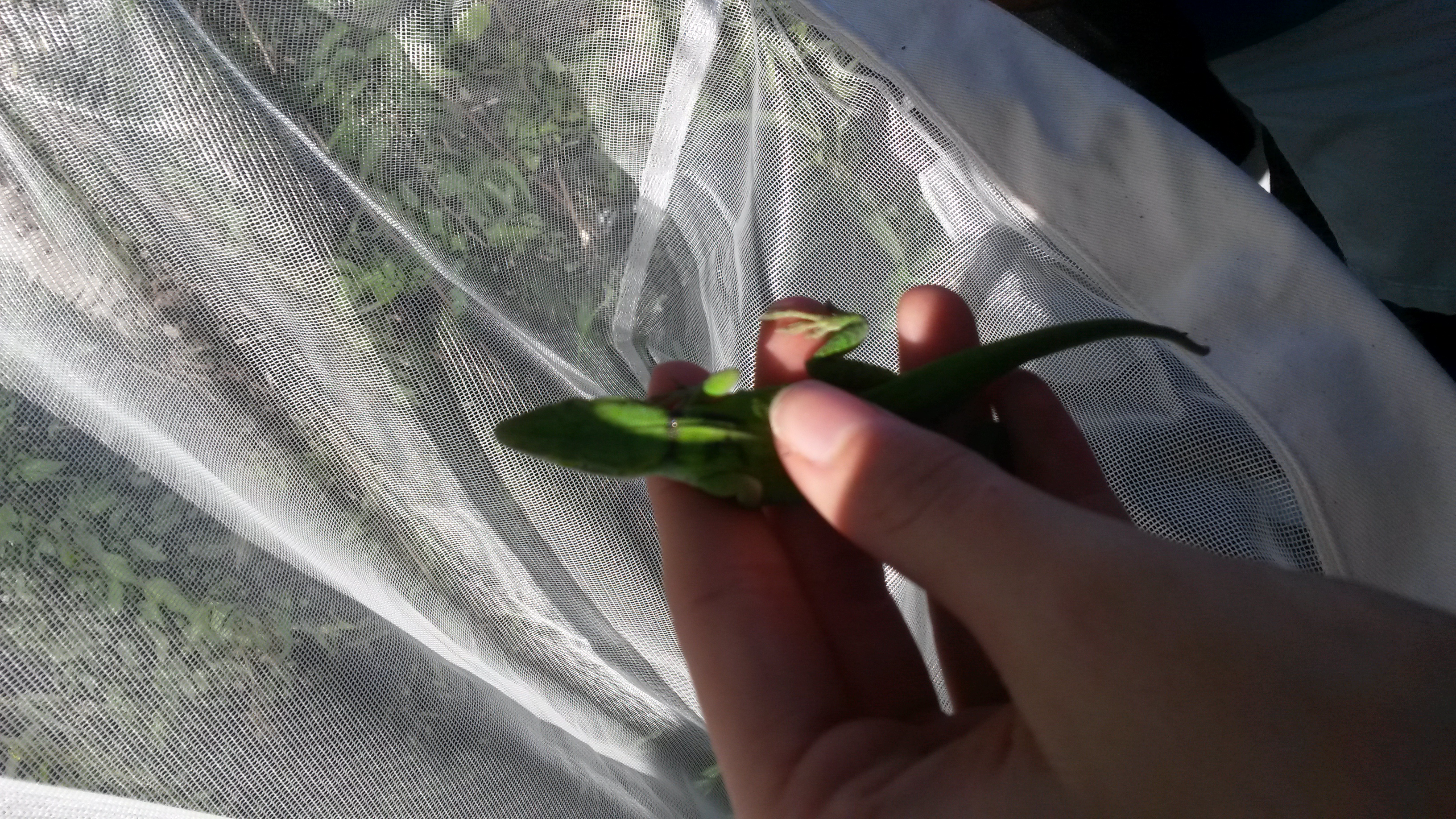 Pair up on our walk out there!
Catching folks:
Photography!  Try to get their backs to find the tag number!
Recapture:
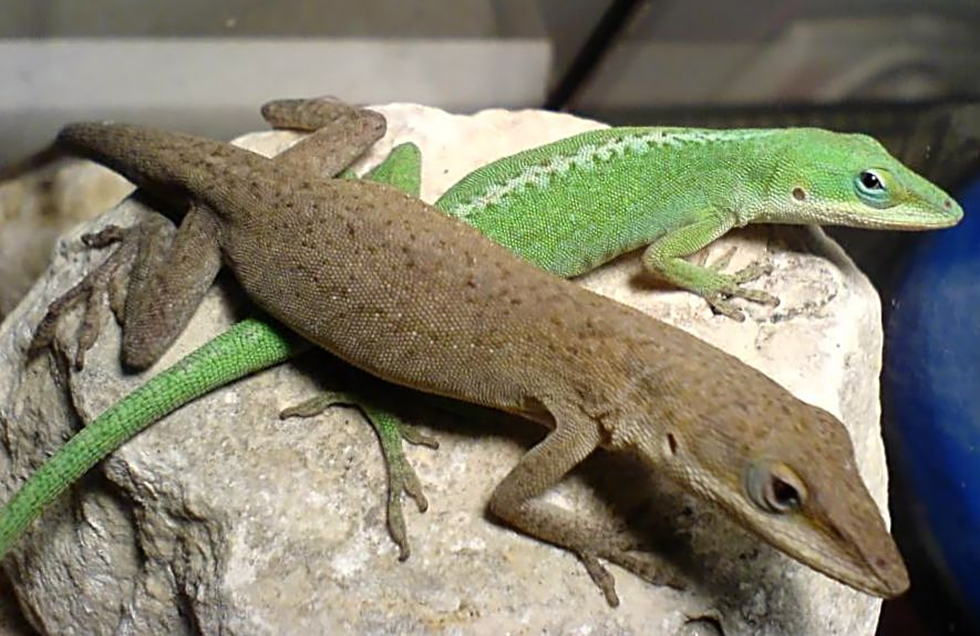 Work together to look carefully for the anoles. 
Get a picture of each DIFFERENT anole you see.
Look at its neck for the sharpie marks – that’s a TAGGED anole.
Pairs put in ONE location!
Lab:  Determining the population of Green Anoles (Anolis carolinensis) in Wolf Prairie
Discuss with your neighbor, then fill in the Hypothesis.


How did you come up with that number?
Find your lab sheet:
Estimated population 	=	ave total recaptured
Actual number tagged		ave recaptured with tag
Let’s crunch the numbers!
How accurate do you think the estimated population is? 
What could be done differently to ensure better accuracy?
What were our design flaws?
Critique this study!